Power Transmission&Drivetrain
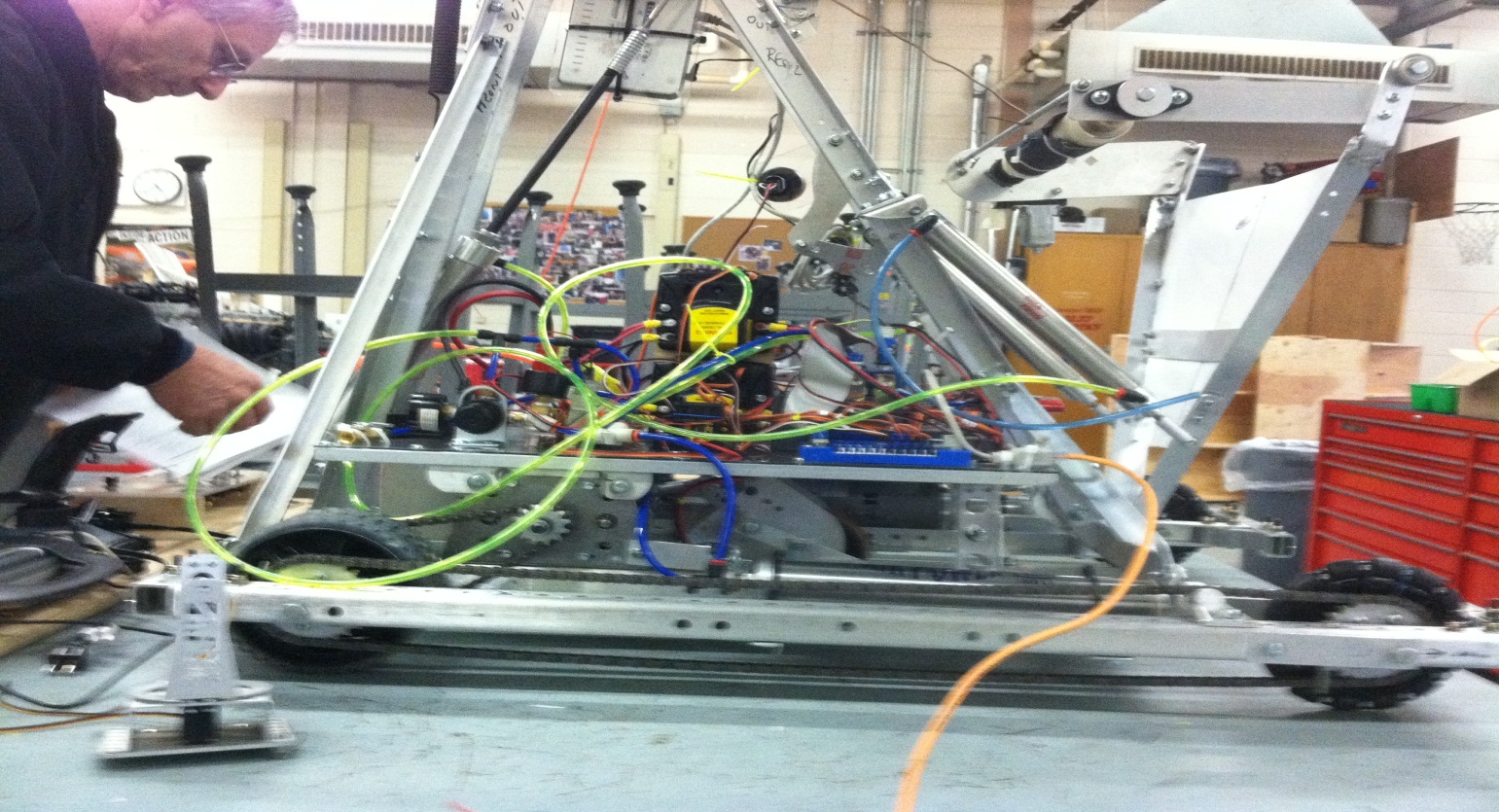 Creating EffectiveRobot Mechanisms
Drivetrain:Moves QuicklyHas Good Pushing Power (Power & Traction)Turns EasilyGood Control
Manipulation:Picks up, Moves or Throws Game Pieces Consistently
Motors do not Overheat, Breakers do not Trip
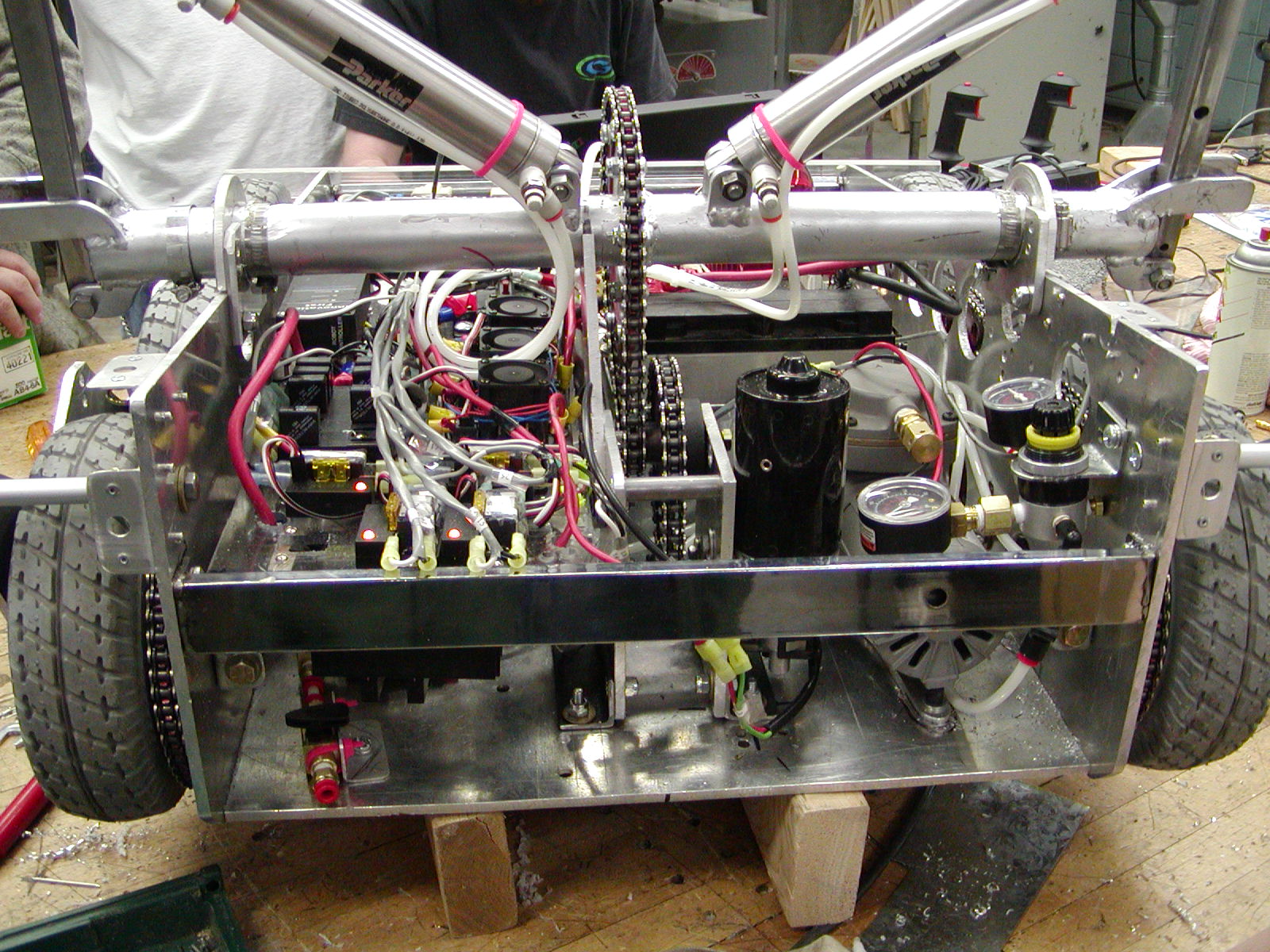 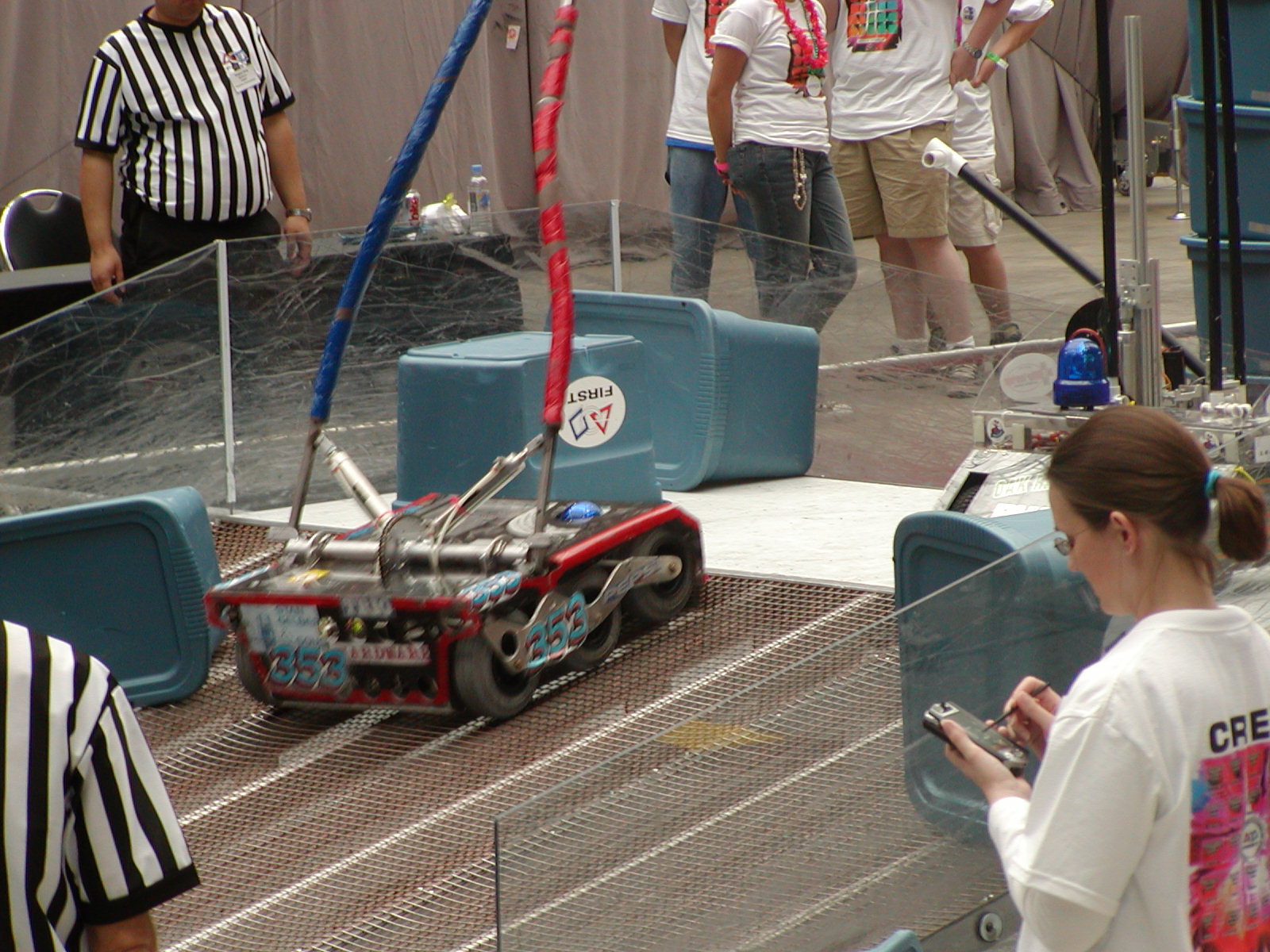 Power Transmission & Drivetrain
Basic Drive Train
Two Wheel Drive With Casters
[Speaker Notes: Advantages?  Disadvantages? Integrate wheel rotation sensors with any drive train! Helps especially during autonomous mode]
Power Transmission & Drivetrain
Basic Drive Train
Two Wheel Drive
All Traction Wheels
[Speaker Notes: Advantages?  Disadvantages?]
Power Transmission & Drivetrain
Basic Drive Train
Two Wheel Drive
Omniwheels on one Axle
[Speaker Notes: Advantages?  Disadvantages?]
Power Transmission & Drivetrain
Basic Drive Train
Four Wheel Drive
All Traction Wheels
[Speaker Notes: Advantages?  Disadvantages?]
Power Transmission & Drivetrain
Basic Drive Train
Four Wheel Drive
Omniwheels on one Axle
[Speaker Notes: Advantages?  Disadvantages?]
Power Transmission & Drivetrain
Drive Train
Six Wheel Drive
[Speaker Notes: Advantages?  Disadvantages? Note center wheels slightly lower. Why?  Climbing?]
Power Transmission & Drivetrain
Drive Train
Option:
Motor mounted shaft down with bevel gear drive
Four wheel Drive Super Traction Wheels All Wheels Steer
Turning Mode
[Speaker Notes: Advantages?  Disadvantages  Steering control  can be done with chains, belts or steering motors and sensors]
Power Transmission & Drivetrain
Drive Train
Option:
Motor mounted shaft down with bevel gear drive
Four wheel Drive Super Traction Wheels All Wheels Steer
Side Move Mode
[Speaker Notes: Advantages?  Disadvantages?]
Power Transmission & Drivetrain
Mecanum Drive Train
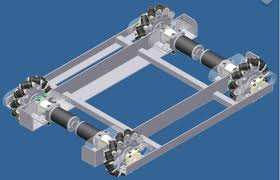 Power Transmission Possibilities
Transfer Power  to another place

Reverse Direction of Input

Change Direction of Input

Change Motion Type

Increase Speed and Distance while decreasing torque

Decrease Speed and Distance while increasing torque
Power Transmission ElementsLevers
Input
Class 1


Class 2


Class 3
Output
Fulcrum
Input
Output
Output
Input
Fulcrum
Give me a lever long enough and a fulcrum on which to place it, and I shall move the world.
Archimedes
Fulcrum
Power Transmission ElementsLevers in Action
Output
25 Lbs out
8” Stroke
50 Lbs Applied
4” Stroke
Input
Pneumatic Piston
Note: connecting elements should be perpendicular at mid stroke!
Fulcrum
What class Lever?
[Speaker Notes: What Class Lever?]
Power Transmission ElementsLevers in Action
100 Lbs out
2” Stroke
Fulcrum
Output
Note: connecting elements should be perpendicular at mid stroke!
50 Lbs Applied
4” Stroke
Input
Pneumatic Piston
Do Levers need to be Straight?
What class Lever?
[Speaker Notes: What Class Lever?]
Power Transmission Elements
Chains & Belts
Output
Input
[Speaker Notes: Rotational Direction of Input  and Output?]
Power Transmission Elements
Friction Drive
Gear Drive
Output
Input
[Speaker Notes: Rotational Direction of Input  and Output?]
Power Transmission Elements
Rotary Motion To Linear
Input
Rack & Pinion
[Speaker Notes: Rotational Direction of Input  and Output?]
Power Transmission Elements
Rotary Motion To Linear
Fulcrum
Input
Ouput
[Speaker Notes: Rotational Direction of Input  and Output?]
Power Transmission Elements
Calculating Ratios of a Powertrain
Output
Input
2 inches D
or
20 Teeth
3000 RPM
100 in/oz
6 inches D
or
60 Teeth
Input element size
2
6
= Speed(RPM) & Distance Ratio
= .33 X 3000 = 1000 RPM out
Output element size
Output element size
6
2
= Torque & Force Ratio
= 3 X 100 = 300 in/oz out
Input element size
[Speaker Notes: Rotational Direction of Input  and Output?]
Power Transmission Elements
Calculating Ratios of a Powertrain
Output
6 inches D
Input
2 inches D
or
20 Teeth
3000 RPM
100 in/oz
4” D
1” D
More than one ratio in a system? Multiply the individual ratios to find the overall ratio
2
6
1
4
= .0825 Speed Ratio X 3000 RPM= 247 RPM out
X
6
2
4
1
= 12 Torque Ratio X 100 in/oz= 1200 in/oz out
X
Power Transmission Elements
Important Terms
Torque- The twisting or rotational force of a shaft (Driver or Driven)
Measured as a force applied a defined distance from the center of rotation
Examples:
Foot pound, Inch pound, inch ounce, newton meter
1 Foot Pound
Distance  12 inches
Center of Rotation
Force 1 pound
Power Transmission Elements
Important Terms
RPM’s –Revolutions per minute

The Angular Velocity of an object- How fast is it turning?
Note: The CIM motor used for drive power on most robots  turns at a about 5000 RPMs  unloaded
Power Transmission Elements
Important Terms
Power –(Horsepower) ability to do work
Always must include a force, a distance, and time
1 horsepower= lift 550 pounds one foot in one second
1 horsepower= 746 watts
Note: The Cim motor power ratings :
Voltage: 12 volt DC
No load RPM: 5,310 (+/- 10%)
Free Current: 2.7 amps
and 68 amps)
Stall Torque: 2.42 N-m, or 343.4 oz-in
Stall Current: 133 amps
Maximum Power: 337 Watts (at 2655 rpm, 172 oz-in)
Power Transmission Elements
What You Need to Know
When Designing
1-Amount of load that needs to be moved? (Force)
2-How fast does it need to be moved ?(Time)
3- How far does it need to go? (Distance)
If this looks familiar, it is the power requirement of the task!
[Speaker Notes: Rotational Direction of Input  and Output?]
Power Transmission Elements
Common Mistake
Connecting a motor or piston to a mechanism without calculating the output force, distance and speed.
This has happened-more than once!
A CIM motor connected directly to a 6” Diameter Wheel

Speed of bot at 2655 CIM RPM --- 69 feet per second (FPS)
(Most bots have a maximum velocity of 10 FPS. Faster makes for a hard to control robot)

Load applied to ground  at  CIM 172 in/oz----2 pounds of force
(To drive a 130 pound robot)
Result-Bot does not move, breakers trip, magic white smoke?
[Speaker Notes: Rotational Direction of Input  and Output?]
Power Transmission Elements
Fisher-Price Gear Box Analysis
Input
R 550 motor
17,250 RPM .83 in/oz torque
Output
62
38
71
79
19
12
25
19
Wheel
[Speaker Notes: Rotational Direction of Input  and Output?]
Power Transmission Elements
Fisher-Price Gear Box Analysis
RPM (speed)
Input
R 550 motor
17,250 RPM .83 in/oz torque
62
38
71
79
19
12
25
19
Output
Speed Ratio
6” Wheel
19
71
25
79
19
62
12
38
X
X
X
=
.008
.008
X
17,200RPM
=
140 RPM Output
X 18” Wheel C = 2537 IPM /12=211fpm/60= 3.5 fps
[Speaker Notes: Rotational Direction of Input  and Output?]
Power Transmission Elements
Fisher-Price Gear Box Analysis
Torque
Input
R 550 motor
17,250 RPM .83 in/oz torque
62
38
71
79
19
12
25
19
Output
Torque Ratio
6”D Wheel
71
19
79
25
62
19
38
12
X
X
X
=
122
122
X
.83 in/oz
=
101 in oz  output torque
/ 3” radius of wheel
34 oz at ground
=
[Speaker Notes: Note at stall (0 RPM) motor torque is 70 in/oz]
Power Transmission Elements
Summary
Identify and research your available motors
	Google search to find rated RPM and Torque, as well as power draw(Amps)

Design your mechanisms carefully
	Calculate ratios and output distance, force applied, and time to actuate

NOTE: Match time is two minutes! A slow mechanism will reduce your performance

Always plan for adjustability.  Adding extra fulcrum, input , and output attachment points is easier at the time initial manufacture

Always use double shear attachments when possible. They are much stronger and greatly improve the function of the mechanism
Double Shear
Single Shear
[Speaker Notes: Note at stall (0 RPM) motor torque is 70 in/oz]